Building a Great PAC!
Planning, Partnerships, and Participation
By Nicole Makohoniuk
History in the making
In 1988 the province of BC struck a Royal Commission on Education:

Structures should be established at the provincial, school district and school levels to ensure that parents are genuinely involved in advising educators and policy makers – local and provincial – in matters related to education programs, services and operations. 

1989 Parent Advisory Councils were included in the school act :

8 (4) A parents’ advisory council, through its elected officers, may:

advise the board and the principal and staff of the school or the Provincial school respecting any matter relating to the school or the Provincial school, other than matters assigned to the school planning council, and
WHERE DOES IT SAY THAT PAC IS A FUNDRAISING ENTITY?
If you need to raise funds:

Make it a sub committee
Keep it event focused to build community
Make it easy.
Keep it focused.
PlanningFLEXIVOL
Flexibility- Are most parents able to attend? Teleconference available?
Legitimacy- Will this effect my child, my family, or my community? Is there learning involved?
Ease of access- Where is the location of the meeting? Wheel Chair accessible?
Experience-FUN! FUN! FUN! Will they learn or work?
Incentives- Prize draws? Points for the school team? Food?
Variety- What is the learning? Is it something someone else is doing what is different? 
Organization- What is your purpose according to your constitution? Your group?
Laughs
PlanningInvolves everyone!
Start where you are at! Whether there are 2 or 92 of you at a meeting.
Set a goal to increase membership. Check your Constitution. Who can be members?
Pay attention to what is happening around you.
Start with education! All our Partners have parent outreach programs BCTF, BCCPAC, BCPVPA, community and your local districts.
Stay with your agenda! Set your dates and times as far in advance as you can! Plan your speakers Well in advance, you can always add meetings..
Separate Fundraising from your meeting times. What are you dong for events to increase school connectedness?
 See Planner for Agenda example.
Planning! Why Connecting is important
Tips for connecting with parents
Get to know their names the parking lot conversations are important! Greet Parents as they enter the drop off zone.
Promote Participation through websites, blogs, Twitter, Facebook.
Social Media use it!
Make the meeting safe, welcoming, and above all have FUN!
[Speaker Notes: How many of you have talked to friends]
PartnershipsCommunity
Churches – What can they do? Breakfast program? Sponsor Hardship fund
Neighborhood Businesses- DO you include them in your constitution?
Family of schools- Where does your Elementary School Feed into High School? Can you work together to create events? Borrow students from the high school.
Your District. Ask to go to your staff meetings, meet with your Teacher’s Association, Talk to Principals and Vice Principals.
CAN YOU RAISE FUNDS AND BUILD COMMUNITY SPIRIT? 
McCreary Grant it only takes a sponsoring adult to encourage youth.
[Speaker Notes: Who knows who their family of schools are?]
PartnershipsValue of BCCPAC to your PAC and DPAC
Advertising for your event provincially using website, emails, and social media.

Providing online and workbook tools to handle all your immediate parent, PAC and DPAC concerns.

Advocate and work with our partners at the government level for all the PACs, DPACs, and families needs.
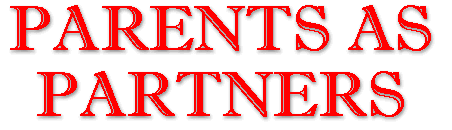 Participation ofPAC and DPAC
Attend the school and community events.. 

Saturday Farmers Market 
Kelowna Children’s Festival
Wine Festivals
Okanagan Pride  Festival 
Canada Day Celebration
Uptown Rutland Scarecrow Festival


Parents need to see PAC as more then a fundraising
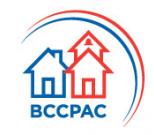 Nicole Makohoniuk-PresidentBC Confederation of Parent Advisory Councils (BCCPAC)cell: 778 870 3547 I toll free: 1 866 529 4397 I fax: 604 687 4488 www.bccpac.bc.ca I facebook.com/yourbccpac I twitter.com/bccpac